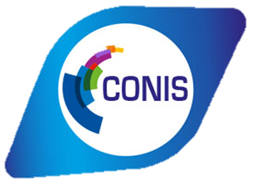 Consejo Nacional de InvestigaciónTe invita a la I capacitación ¨BIOEQUIVALENCIA”
Lugar: Centro recreativo Colegio Cirujano Dentistas
                     San Antonio de Belén

Fecha : 29 mayo 2025                                                                      

Hora: 8 am a 4 pm 

Confirmar: conis@misalud.go.cr

      40035425

Cantidad personas: (2 miembros por CEC)
               (1 miembro OIC/OAC)
    Estudiantes ( solo por confirmación)
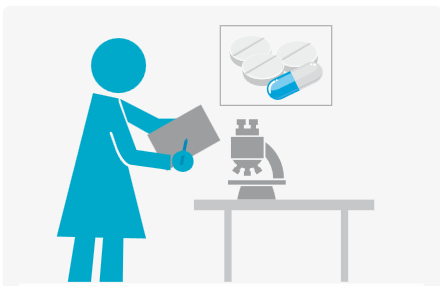 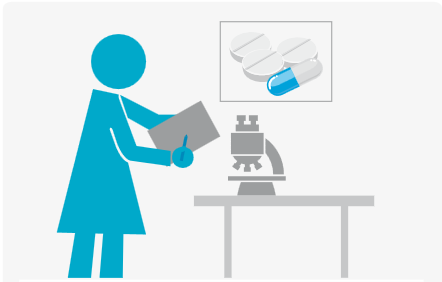 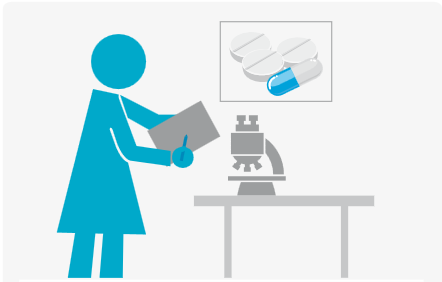 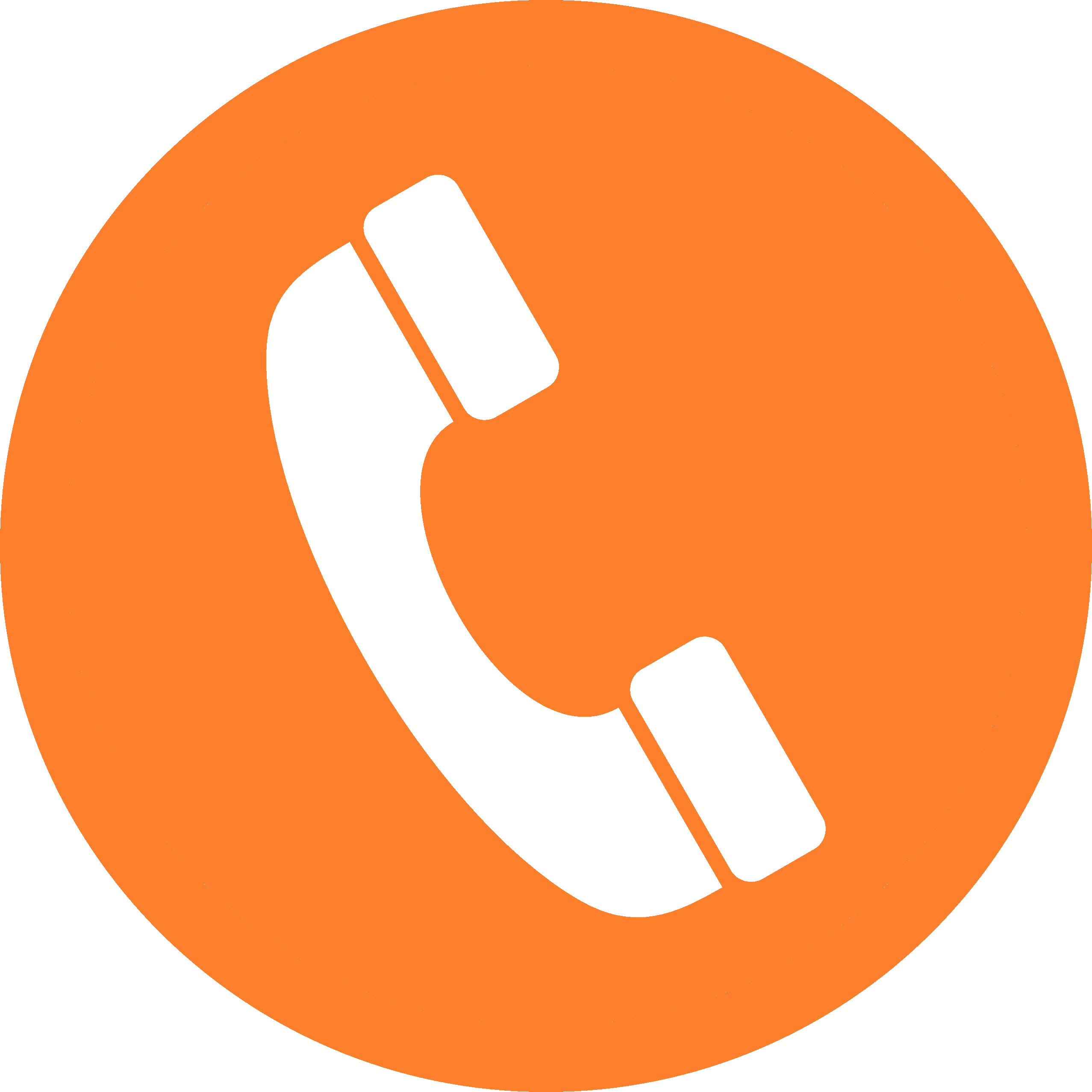